Lois Greenfield
Subject in Action
Stopped Motion
“My inspiration has always been photography’s ability to stop time and reveal what the naked eye cannot see.”
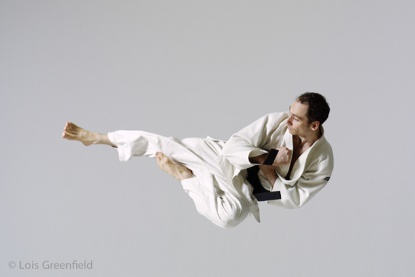 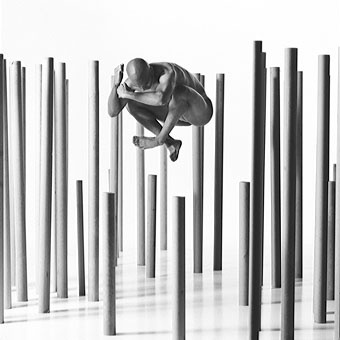 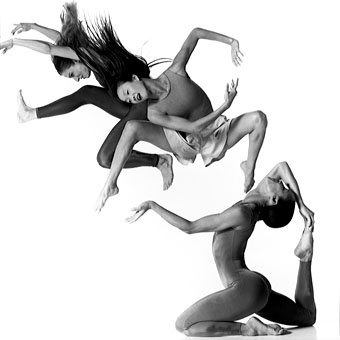 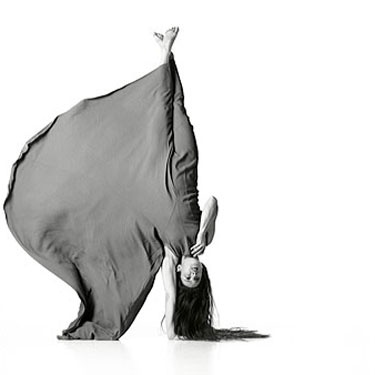 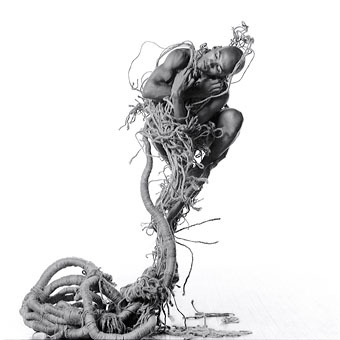 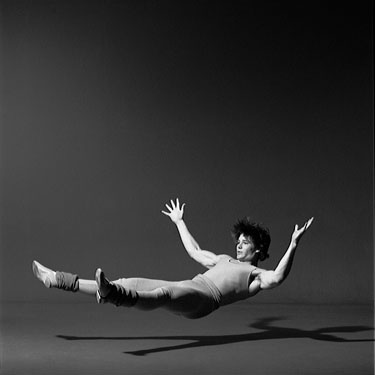 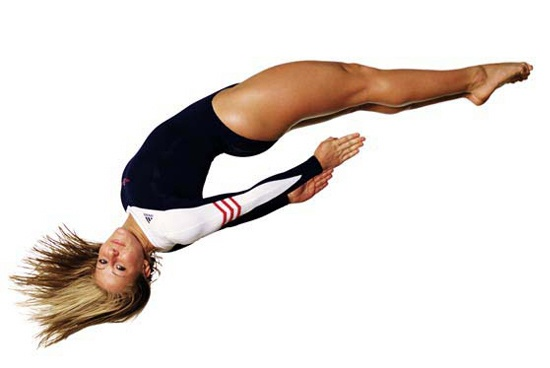 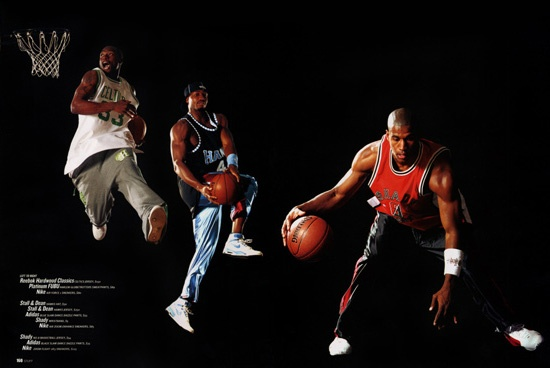 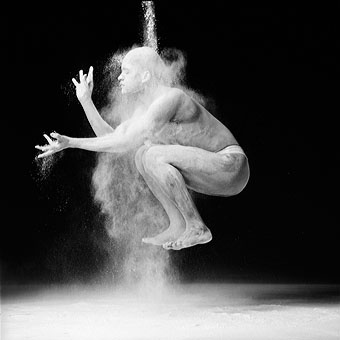 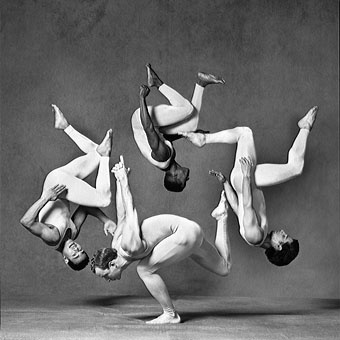 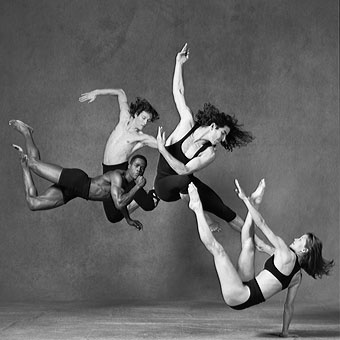 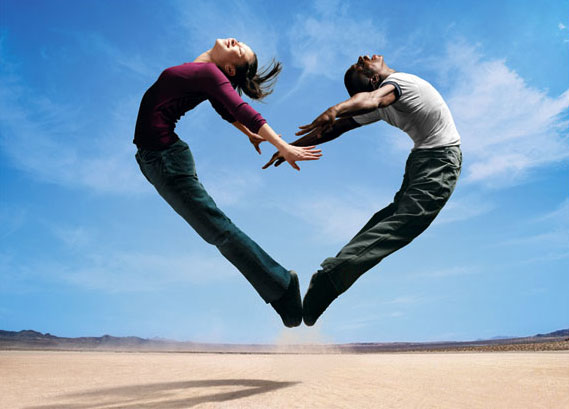